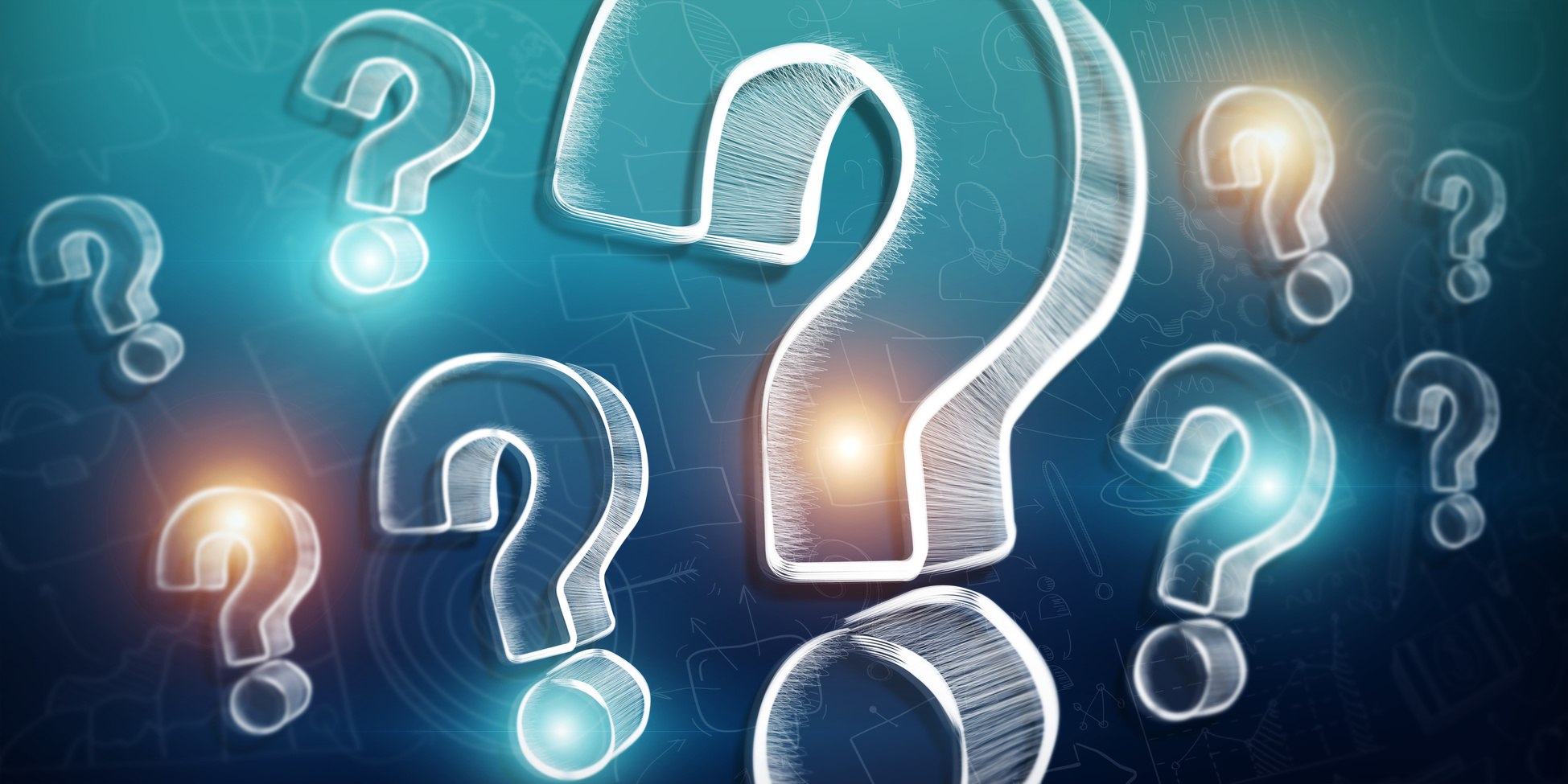 Kennst du die Antwort?
SchulArena.com
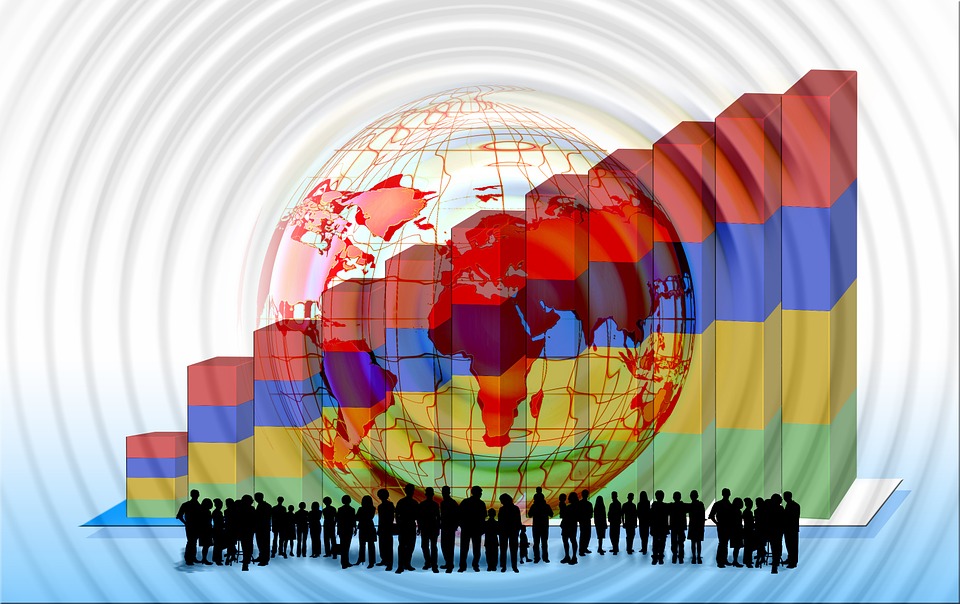 Wie stark wächst die Weltbevölkerung?
SchulArena.com
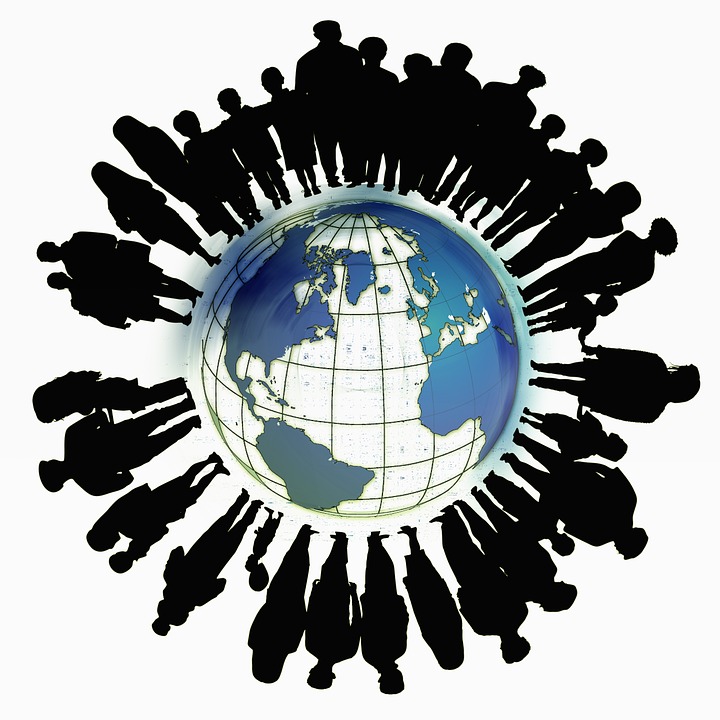 Zwischen 8000 v. Chr. und Mitte des 17. Jh. wuchs Weltbevölkerung langsam von zehn auf 500 Millionen Menschen
Mit der Industriellen Revolution nahm Zahl deutlich schneller zu
 höhere landwirtschaftliche Produktivität, grosser Fortschritt in Medizin und Gesundheitswesen
Anfang des 18. Jh.: eine Milliarde Menschen
2018: fast 7.5 Milliarden Menschen
Mehr als ein Drittel dieser Menschen wohnen in China und Indien
SchulArena.com
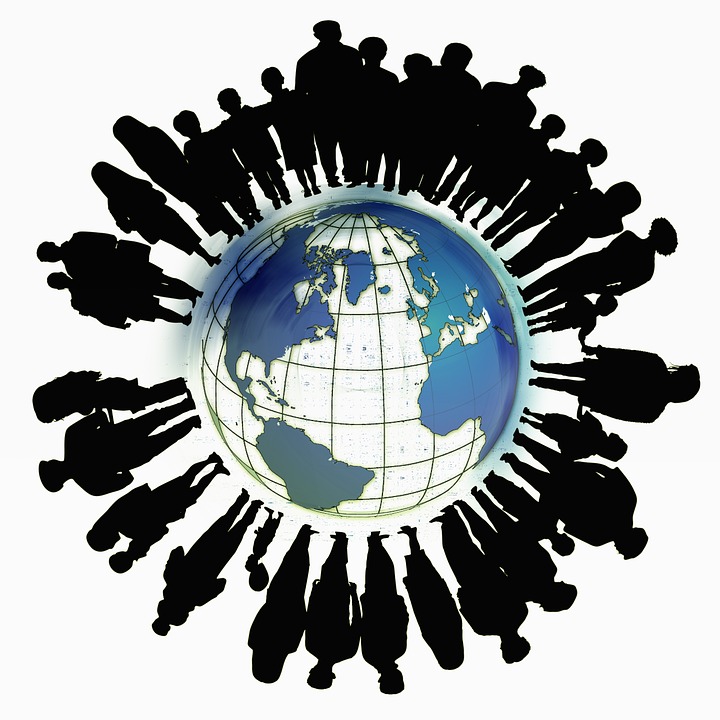 Rechnung Wachstumsrate: Geburten minus Tode
Seit Ende der 1960er Jahre sinkt Bevölkerungswachstum leicht
Hohe Wachstumsrate vor allem in wenig entwickelten Ländern (Mali, Niger, Uganda)
Langsamer Wachstum in Industrieländern 
 oder Bevölkerungsrückgang (Deutschland)
Einwanderer gleichen rückläufige Bevölkerungszahlen teils aus
SchulArena.com